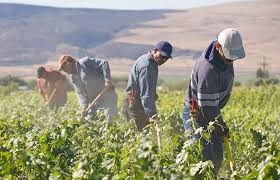 Parable of the Tenants
Matthew 21: 33 - 45
Mark 12: 1 - 13
Luke 20: 9 - 19
Triumphant Entry			Luke 19: 28-40
Jesus weeps for Jerusalem		Luke 19: 41
Jesus cleans the Temple		Luke 19: 45 – 48
Jesus taught daily in the Temple 	Luke 19: 47 - 48           and the Chief Priests determined to kill Jesus but the people ‘hung on’ every word Jesus taught
They question His authority, so 	Luke 20: 1 - 7     Jesus asked, “John’s authority? God or self?” They said they couldn’t answer, so Jesus said “same”…
Background Events:
Luke 20: 9-19, “A man planted a vineyard (Matt & Mark said he planted the vineyard, built a wall around it, built a winepress, and a watchtower), rented it to some farmers and went away for a long time. 
At harvest time, he sent a servant to the tenants so they would give him some of the fruit…but the tenants beat him and sent him away empty-handed.
He sent another servant, but that one they beat and shamefully treated and sent him away empty-handed.
He sent still a third, and they wounded him and threw him out.
Then the owner said, “What shall I do? I will send my son, whom I love; perhaps they will respect him.” 
But when they saw him, they talked the matter over. “This is the heir, … Let’s kill him, and the inheritance will be ours.” … And they killed him.
Jesus, now, tells the Parable of the Tenants…Matthew 21: 33 - 45Mark 12: 1 - 13Luke 20: 9 - 19
Jesus asked, “What then will the owner of the vineyard do to them? He will come and kill those tenants and give the vineyard to others.”
When the people heard this, they said, “God forbid!”
Jesus looked directly at them and asked, “Then what is the meaning of that which is written (Ps 118: 22-23): 

‘The stone the builders rejected has become the cornerstone; the Lord has done this, and it is marvelous in our eyes’?
Everyone who falls on the stone will be broken into pieces, but anyone on whom it falls will be crushed.”
Parable continues with an odd transition…
Parable continues…
Matthew adds, “…The Kingdom of God will be taken away from you and given to a people who will produce fruit.”

Luke continues:
“The teachers of the law and chief priests looked for a way to arrest Him immediately, because they knew he had spoken this parable against them. But they were afraid of the people (Matt says the people were ‘hanging on every word’ Jesus was teaching).”
The tenants lost sight of who owned the vineyard
John 15 – the owner/husbandman is the Father
Jesus is the Son – Whom the Father loves – Jesus is establishing His authority…remember they asked…
The Father sent many servants – the prophets and teachers of the Law – who their own leaders and people killed
Now, the Father has sent His Son, Whom He loves and they, too, will kill him. 
The kingdom will be taken from them and given to those who will produce fruit…
A Deeper Look:
Psalms 118, the stone rejected – is Jesus!
If we fall upon Him, we will be broken, changed by the power of His blood
If we do not … we will be crushed … the second death spoken of in Revelation
The religious leaders listening were enraged! “God forbid!” at the Kingdom of God given to others…we who are non-Jews
Jesus was appealing to them to let their expectations of the Kingdom of God (only for Jews) be broken…
The Father sent His only Son – Whom He loves – to broaden the Kingdom of God to include us… Those who will fall upon Him in repentance and live fruitful lives of obedience…will inherit the Kingdom of God!
A Deeper Look: